Open Meeting Law 
Training
TOWN OF LANCASTER
August 25, 2021
Presented by Mark R. Reich, Esq.
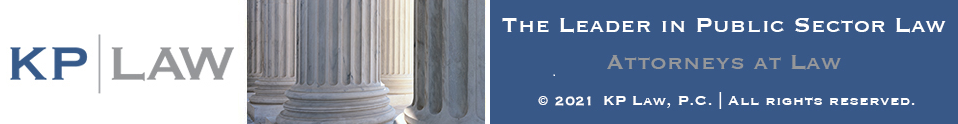 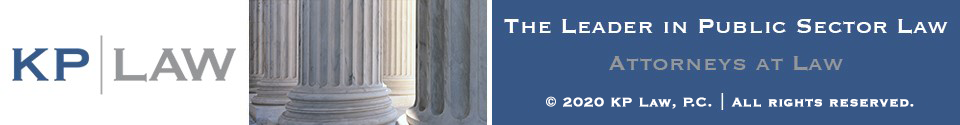 Disclaimer
This information is provided as a service by KP Law, P.C. This information is general in nature and does not, and is not intended to, constitute legal advice.  Neither the provision nor receipt of this information creates an attorney-client relationship between the presenter and the recipient.  You are advised not to take, or to refrain from taking, any action based on this information without consulting legal counsel about the specific issue(s).
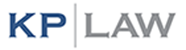 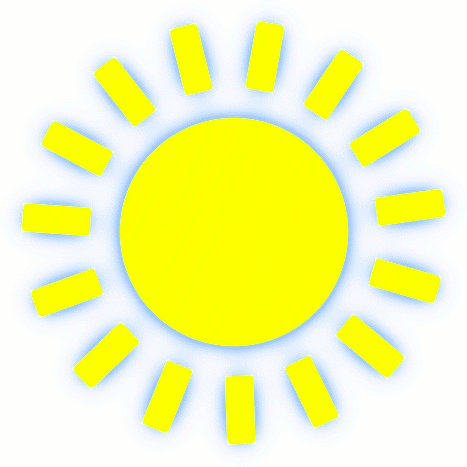 Sunshine Laws
Open meeting, public records and conflict of interest laws exist throughout the country at state and federal levels
The purpose of these laws generally is to eliminate much of the secrecy surrounding deliberations and decisions on which public policy is based
Under the Open Meeting Law (“OML”), public bodies can only conduct business through public meetings, unless an exemption allowing executive session exists
The OML regulates the process by which public meetings can be held and conducted
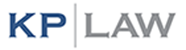 Open Meeting Law 

What types of meetings are subject to 
	the law (and why does it matter)?
What rules need to be followed to hold 
	a meeting?
What are common violations and why?
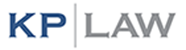 OML Definitions
Meeting: A deliberation amongst a quorum of a public body to discuss matters within the jurisdiction of the body

Deliberation: “[A]n oral or written communication through any medium, including electronic mail, between or among a quorum of a public body on any public business within its jurisdiction…”

Quorum: A majority of the full complement of members of a multiple-member body, except in limited circumstances

Public body: A “multiple-member board, commission, committee or subcommittee…within any…city, region or town, however created, elected, appointed or otherwise constituted, established to serve a public purpose….”
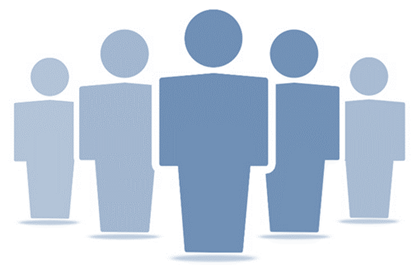 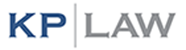 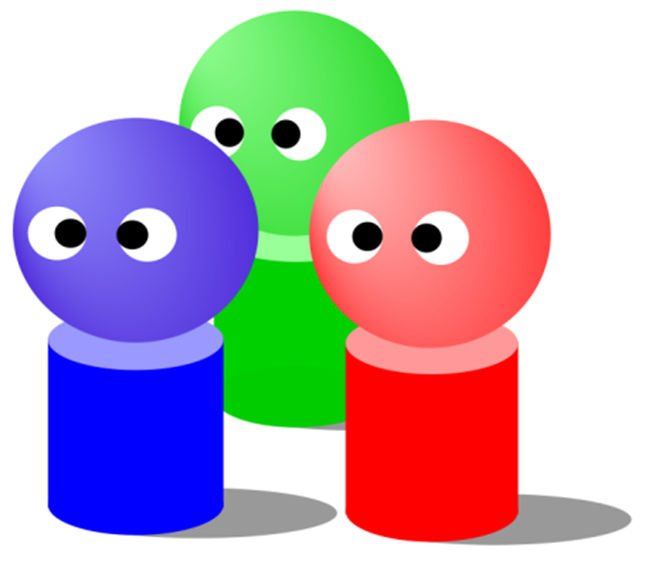 Public Body – Subcommittee
Subcommittee – any multiple-member body created to advise or make recommendations to a public body:
Intent to create a subcommittee is not required or determinative;
Attorney General looks to three factors in determining if group constitutes subcommittee: is it “within government”, “empowered to act collectively”, and serving a “public purpose”.
Practical way to avoid violations:
One person does not constitute a subcommittee
Conservative approach - when two or more members are tasked to accomplish something together, post meetings and comply with OML
Note that committees created by sole officer (e.g., Town Manager or School Superintendent) who has authority to act independently are excluded, i.e., the so-called “Connelly Rule.”
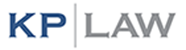 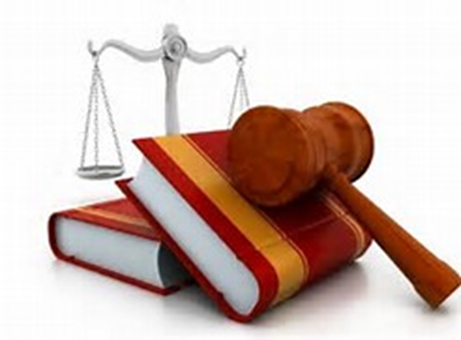 OML – Legal Requirements
Addresses three major issues:
Notice
	a) timing - posting no less than 48 weekday hours prior
	b) location - must be posted in location accessible 24-hours a day, 	including website, and meeting must be held in ADA accessible location
	c) level of detail - must list specific matters to be discussed reasonably 	anticipated by chair of public body; no acronyms; include executive sessions if 	applicable; avoid shorthand references

2. Purpose
	a) presumption for open session
	b) limited authority to meet in closed (executive) session

3. Minutes 
	a) content - specific enough to allow someone who was not present to 	know what was discussed
	b) timing - within three meetings or 30 days, whichever is later 
	c) approval - in accordance with above timeframe, either the body or 	a 	designee thereof
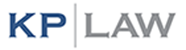 Meetings - Exceptions
Provided no opinions of the governmental body are expressed, attendance or distribution amongst a quorum will not constitute a “meeting” or a “deliberation”:

1. Distribution to the public body by a member of:
A meeting agenda;
Scheduling or procedural information;
Reports or documents that may be discussed at an upcoming meeting, so long as the material does not express the ideas, feelings, beliefs, opinions of a member of the body.
2.  Attendance at an on-site inspection
3.  Attendance at a public or private gathering or social event
4.  Attendance at a posted meeting of another public body, communicating only by open participation on matters there under discussion and not privately among themselves
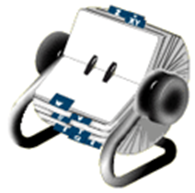 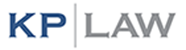 Meetings
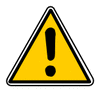 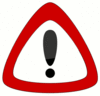 Practical approaches to avoid violations:
If attending a meeting of another body or a social event, avoid creating the appearance that a body is discussing municipal business;
If attending a site visit or meeting of another body, post follow-up meeting of board or committee if members anticipate that they may want to discuss matters amongst themselves or respond to matters raised;
If a member wishes to speak at a posted meeting of another public body, the member should be clear that the member is not representing their public body, but instead speaking as an individual; OR
Post “joint” meeting to be held at same time and place
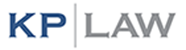 Deliberation – E-mail
E-mail is  now explicitly addressed in the OML
A quorum may not use e-mail to share their ideas, feelings, opinions, beliefs, whether serially or in a single e-mail, on board business, and may not use a non-member to avoid law


             Practical approaches to avoid violations:
Beware of “reply to all” on e-mails
Limit use of e-mail to scheduling 
purposes, and try to avoid using e-mail to 
undertake Town business
Assume that e-mail may be forwarded to unintended recipients, and therefore limit content to business matters; be prepared to read e-mail in local newspaper or blog
Don’t ask for or express opinions, ideas, feelings, beliefs or impressions in an e-mail to other members
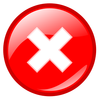 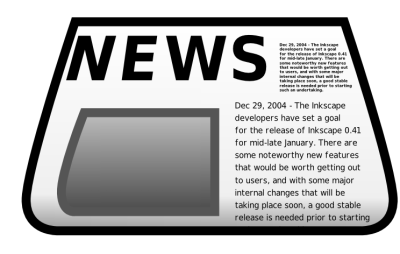 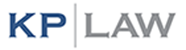 Deliberation – Social Media
Social media also subject to the OML
Alternative electronic communications have become more prevalent, including blogging, instant messaging, texting, social networking such as Facebook, Snapchat, and Twitter

Practical approaches to avoid violations:
Do not direct comments to other members of body
If matter directly involves issue pending before body, consider not engaging
Be thoughtful about manner in which comments are made
Consider using separate accounts for campaign purposes and following election
Remember that applicants have due process rights; if the board member is involved in a matter adjudicating the rights of others, only discuss matter at the hearing
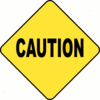 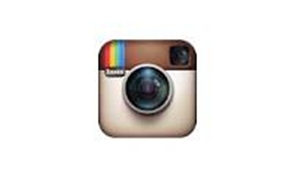 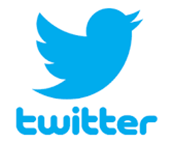 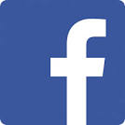 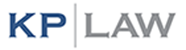 Personal Use Of Social Media – Practical Steps
If public official or employee will use social media, make sure to differentiate between any official site, and a private site, such as a campaign site
If you post on social media in personal capacity, make sure that the post so indicates
Use municipal e-mail address rather than a private e-mail address for official business
Use social media in official capacity for public announcements, emergency alerts, event reminders
DO NOT debate or discuss matters with members of the public if such matters are or could be pending before the Board
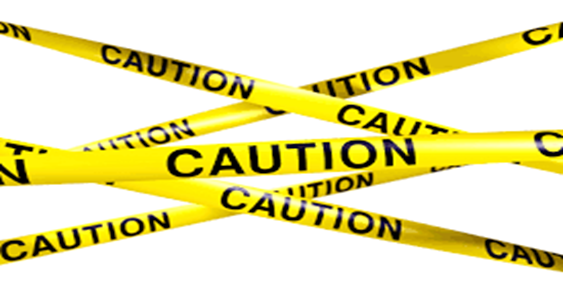 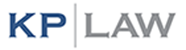 Before the Meeting - Notice/Agenda
The meeting notice (aka “agenda”) must be posted at least 48 hours prior to the meeting, not counting Saturday, Sunday, or legal holidays.
The notice must include "the date, time and place of such meeting and a listing of topics that the chair reasonably anticipates will be discussed at the meeting." G.L. c. 30A, § 20(b). The list of topics shall have "sufficient specificity to reasonably advise the public of the issues to be discussed at the meeting." 940 CMR 29.03(l)(b). 
Per the Attorney General’s Office, a topic will generally be considered to include sufficient specificity when a reasonable member of the public could read the topic and understand the anticipated nature of the public body's discussion. 
The sufficiency of the meeting notice will be judged both on its face, and in context of what was actually discussed.
Posting - Practical Considerations
For a Monday meeting, notice must be posted on Thursday
If Monday is a holiday, a Tuesday meeting must also be posted on Thursday.
Clerk should time stamp notice to ensure accurate record exists of filing.
If posting is made in an “alternate location”, notice must be timely posted in both locations.
A meeting may not be continued from one night to the next unless the following meeting is properly posted under the OML
The notice required under the OML does  not substitute for or otherwise supersede notice requirements under other applicable laws.
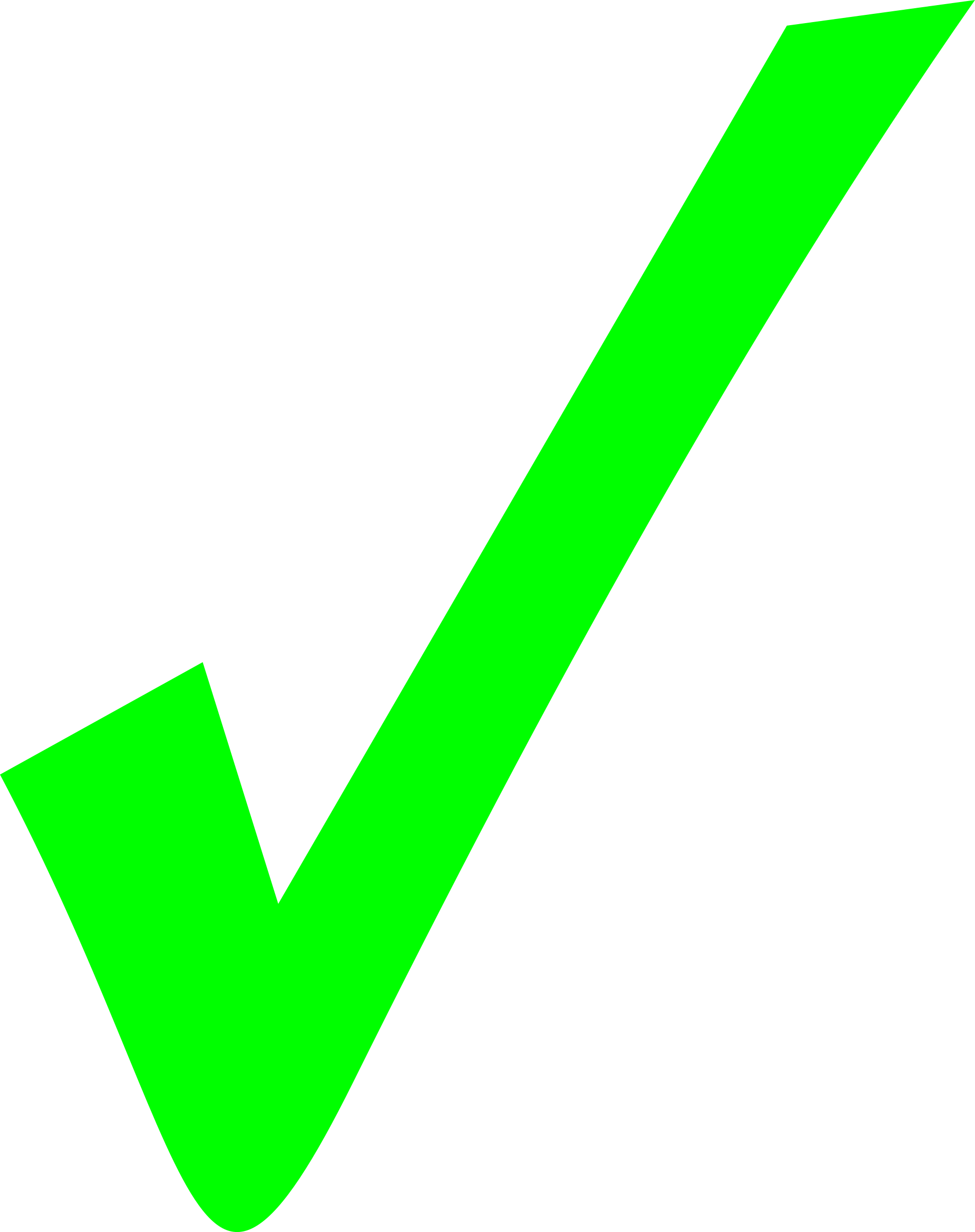 More on Agendas…
Location of Posting – must be filed with Town Clerk and posted in a manner conspicuously visible to the public at all hours in, on or near Town Hall (and accessible at Clerk’s office during normal business hours).
Write out terms that may not be familiar to the general public (i.e. replacing "HUD CPD HOME" with "Department of Housing and Urban Development Community Planning and Development HOME Investment Partnerships Program").
Meeting notice must indicate time/date of posting.
If revised, must state both the date and time of the original posting and the date and time of the revised posting.
What can we talk about???
Matters not reasonably anticipated by Chair MUST be added to agenda after posting deadline to extent feasible
Updated agenda must show time and date of update, as well as change to agenda
Matters not reasonably anticipated by Chair MAY be discussed and acted upon
AG recommends that unless matter requires immediate action, should be put off to later meeting and included in posting
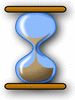 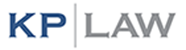 Notice – Placeholders Now a “No Go”
Regularly occurring items need more detail, so, unless included to notify the public that unanticipated issues may be discussed: 
New Business
Old Business
DPW Superintendent Report
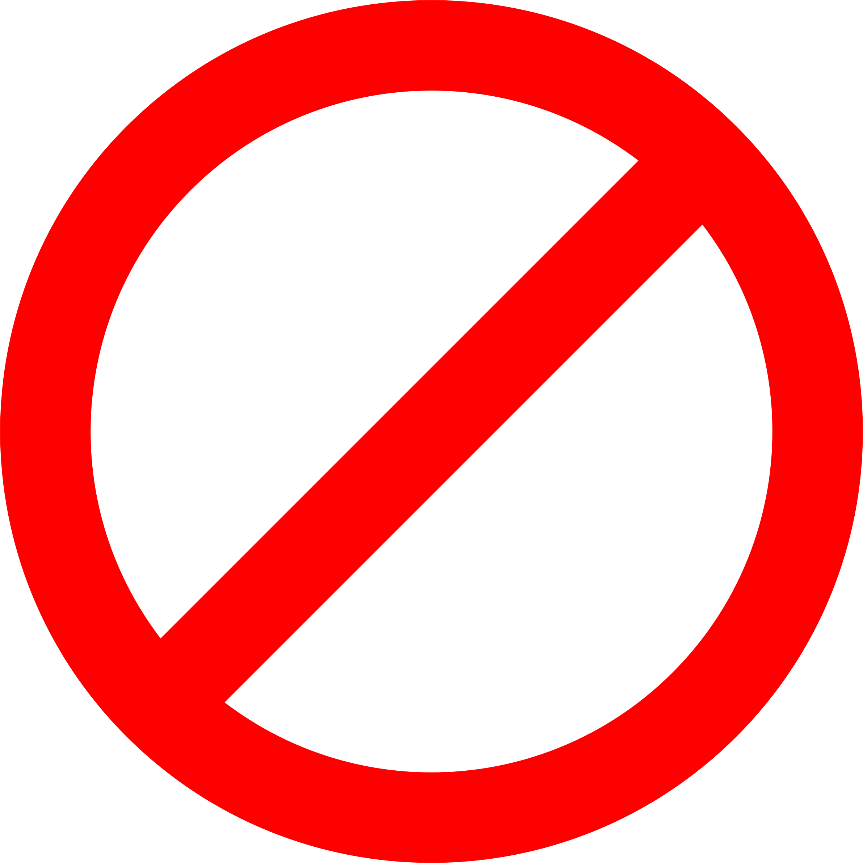 Notice – Emergencies
Limited instances when a public body can meet without the requisite 48 hours advance notice/posting.
Poor planning does not equal an emergency!
Natural disasters and public safety issues do qualify as emergencies.
Practical Recommendations:
Comply with the law to the extent possible;
Limit deliberations to emergency matter;
Take minutes of meeting, and review and include with minutes of next regularly scheduled meeting;
When posting an emergency meeting, consider posting a follow-up regular meeting as well, to allow body to ratify the action taken at emergency meeting.
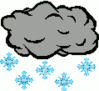 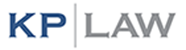 Conducting Meetings - Recording
Chair must make public statement regarding audio or video recording if attendee intends to record (basis – MA wiretap statute).
  Recording by individuals:
Must inform the Chair;
Chair must make required announcement;
Chair may reasonably regulate recordings (placement, operation of equipment)
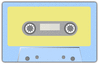 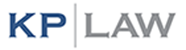 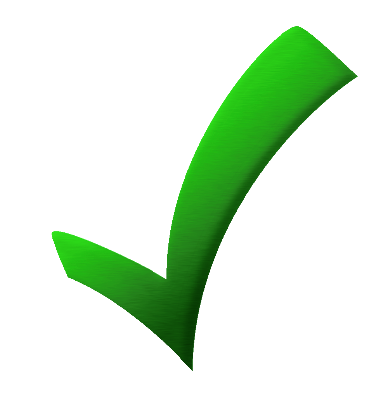 Executive Session
Process:
First convene in open session.
Announce the purpose(s) of executive session “stating all subjects that may be revealed without compromising the purpose for which the executive session was called.”
Take and record roll-call to go into executive session.
Announce if open session will reconvene afterward.
Maintain exhibits and documents used in reasonable proximity to minutes.
Only discuss matters cited.
Take all votes by roll-call.
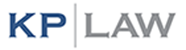 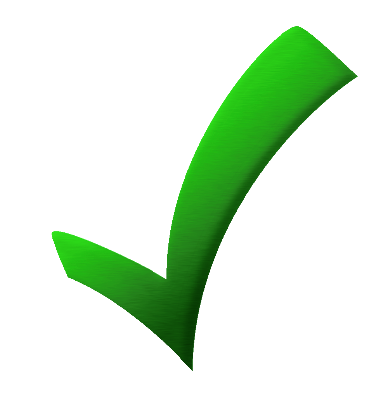 Executive Session – Purposes
1. Reputation, character, physical condition or mental health, rather than professional competence, of an individual, or to discuss the discipline or dismissal of, or complaints or charges brought against, a public officer, employee, staff member or individual. (48 hours NOTICE to individual required)
2. Conduct strategy sessions in preparation for negotiations with nonunion personnel or to conduct collective bargaining sessions or contract negotiations with nonunion personnel;
3. Strategy with respect to collective bargaining or litigation if an open meeting may have a detrimental effect on the bargaining or litigating position of the public body and the chair so declares …
6. Consider purchase, exchange, lease or value of real property if the chair declares that an open meeting may have a detrimental effect on the negotiating position of the public body
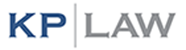 Executive Session – Practical Issues
If executive session is anticipated, it must be listed in appropriate detail on meeting notice, with such specificity as is possible without compromising purpose of the session.

Related vote to enter executive session must also include all information possible without compromising purpose of session (i.e., name of non-union personnel or union must be identified in notice and vote if bargaining or negotiations will be conducted; case name to be discussed under litigation strategy must be listed, unless doing so would compromise Town’s position); and declaration must be made, as needed.
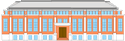 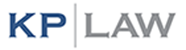 Meeting Minutes - Content
Date, time, place of meeting, and members present and absent;
Detailed summary of discussion of each topic sufficient to allow a person not present at the meeting to understand the substance of what occurred at that meeting;
Decisions made, actions taken, and votes recorded (no secret ballots permitted); and
List of documents and other exhibits used by the body at the meeting, which will be “part of record” but not of minutes; 
Document is physically present at meeting; and
Document is verbally identified; and
Content of document is discussed by members (OML 2012-42).
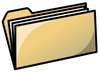 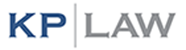 Minutes - Approval
Open session minutes must be created and approved in timely manner.
New regulations provide that approval must occur generally within the next 3 meetings or within 30 days, whichever is later.
Minutes of open meetings are public records as of moment of their creation, regardless of whether they have been approved.
Upon request, minutes must be made available within 10 days.
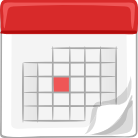 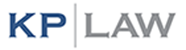 Executive Session Minutes - Approval
Executive Session Minutes
May be withheld until purpose of exemption has been met, unless otherwise protected under the Public Records Law;
Chair of public body directed to review executive session minutes periodically and bring to the body for its approval minutes for which the purpose of the executive session has expired; 
Can approve in executive session, either under purpose for which session was originally held, or, if more than one purpose, under Exemption 7, referencing law that allows the same.
Must provide a response to a request for executive session minutes within 10 calendar days.
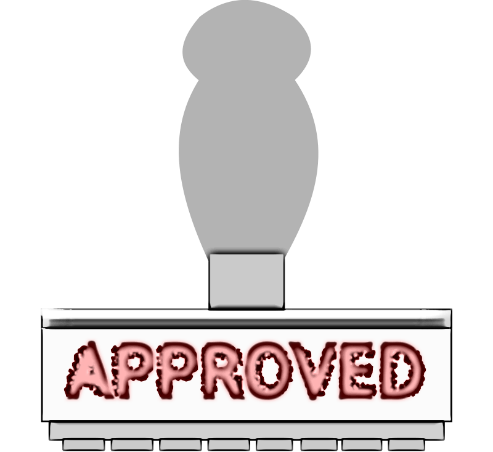 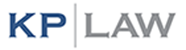 Enforcement
Complaint Process: 
1.  Written complaint filed with public body within 30 days of alleged violation;
2.  Public body must forward complaint to AG within 14 business days of receipt and inform AG of any remedial action taken; and
3.  Complaint may be filed with AG after 30 days from the date complaint was filed with public body.
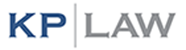 Enforcement
Attorney General requires Public Body to consider complaint at properly posted meeting:
Matter must appear on meeting notice
Body must acknowledge receipt of complaint
Should deliberate concerning allegations and possible resolution
Vote to resolve complaint
If appropriate, authorize response to be prepared and sent to Attorney General and Complainant 
Cure:  
“Public deliberation (at a properly posted open meeting) effectively cured the private discussion which occurred over e-mail because it enabled the public to see the discussion that went into the creation of the policy.  To cure a violation of the Open Meeting Law, a public body must make an independent deliberative action, and not merely a ceremonial acceptance or perfunctory ratification of a secret decision.”  See OML 2011-14.
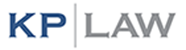 Enforcement – Attorney General Options
Upon finding a violation, the AG has a range of enforcement options from compelling compliance with OML and/or attendance at a training session and/or creation or disclosure of minutes, nullifying action taken, imposition of $1,000 fine for intentional violation.  Public body may seek judicial review in Superior Court within 21 days of receipt (this would stay the AG’s order, but the public body may not implement any action taken, pending appeal)
AG may file action in Superior Court to require compliance.
3 registered voters may bring action in Superior Court.
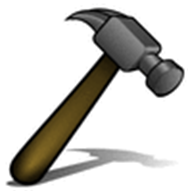 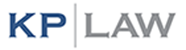 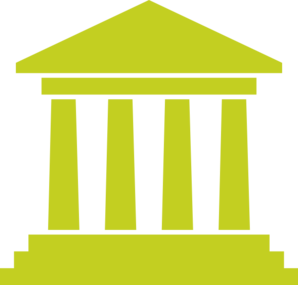 Recent Notable Court Decisions
Corey Spaulding v. Town of Natick School Committee, Middlesex Superior Court (November 2018) – public comment during public meetings.  Committee improperly limited comments made by members of the public which were critical of the Committee in violation of free speech rights.
Where a multiple member body allows “public comment,” or “open forum,” its public comment policies and practices must ensure that any restrictions on such discussions, including as to time, are specific and narrowly tailored to the public body’s interest.
Town of Swansea v. Maura Healey, Suffolk Superior Court (October 2018)–sufficiency of meeting notices.  Division applied subjective criteria, such as available bulletin board space, to determine whether a meeting notice was sufficiently detailed.  
Boelter v. Board of Selectmen of Wayland, 479 Mass. 233 (2018)—employee evaluation process by public bodies.  Circulation of employee evaluations containing opinions of Board members as to employee’s performance between a quorum of the Board violated the Open Meeting Law.
Updated guidance from the DOG on performance evaluations to track the Boelter decision.
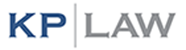 All materials © Copyright  2020  KP Law, P.C.  All rights reserved.
Any questions?
Mark R. Reich, Esq.
KP Law, P.C.
101 Arch Street, 12th Floor
Boston, MA 02110
(617) 556-0007
www.k-plaw.com
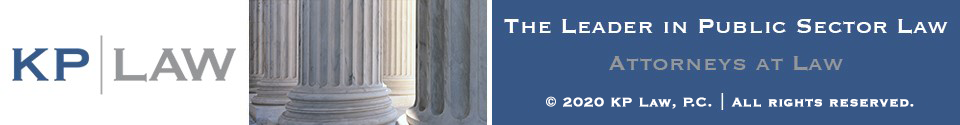 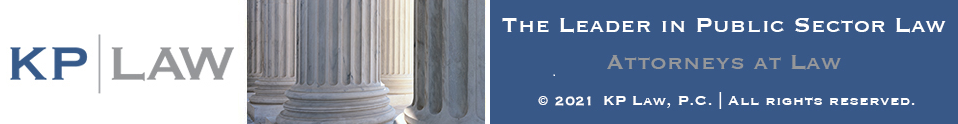